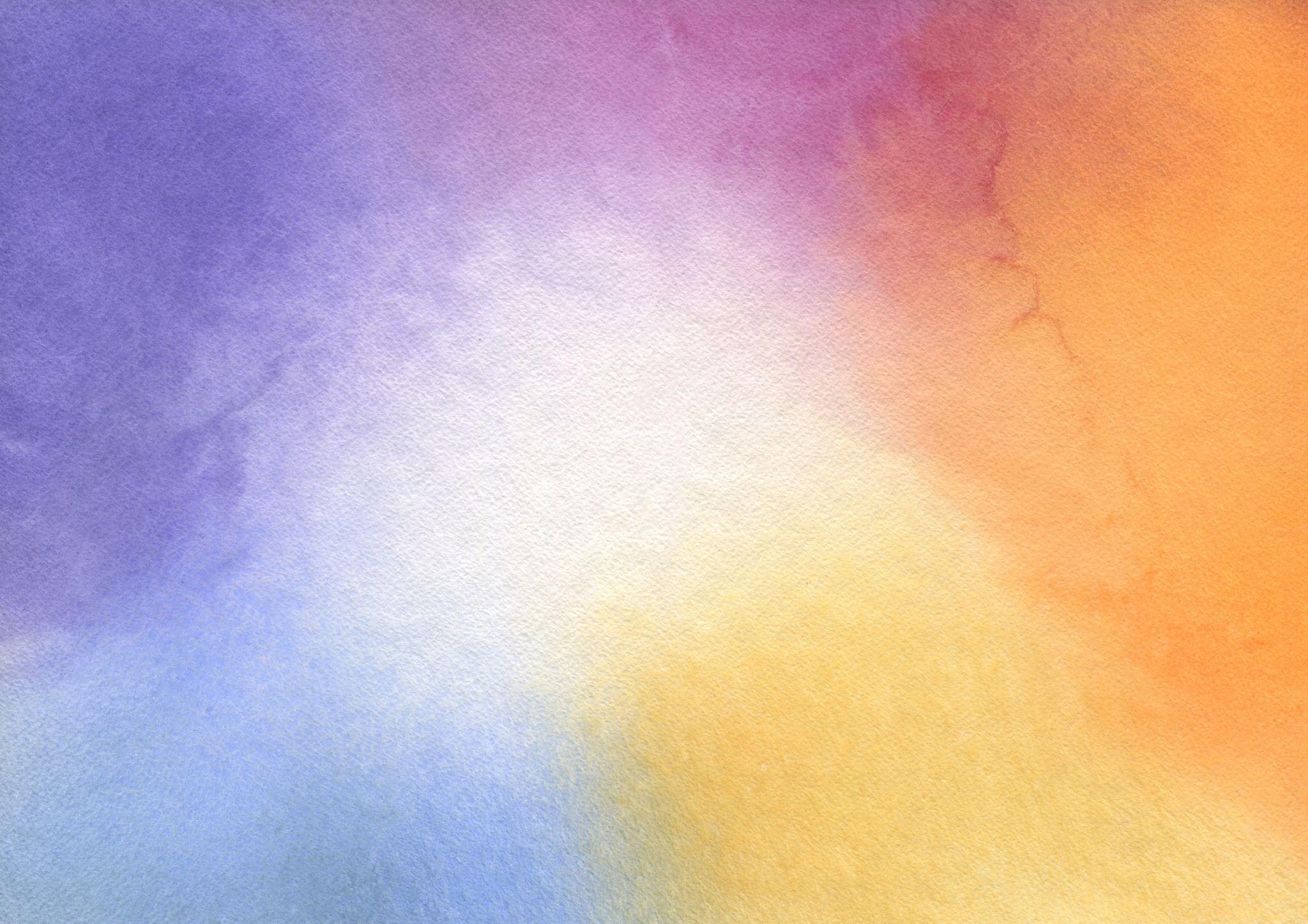 American HistoryFall 2020
Dr. GAMZE KATI Gümüş
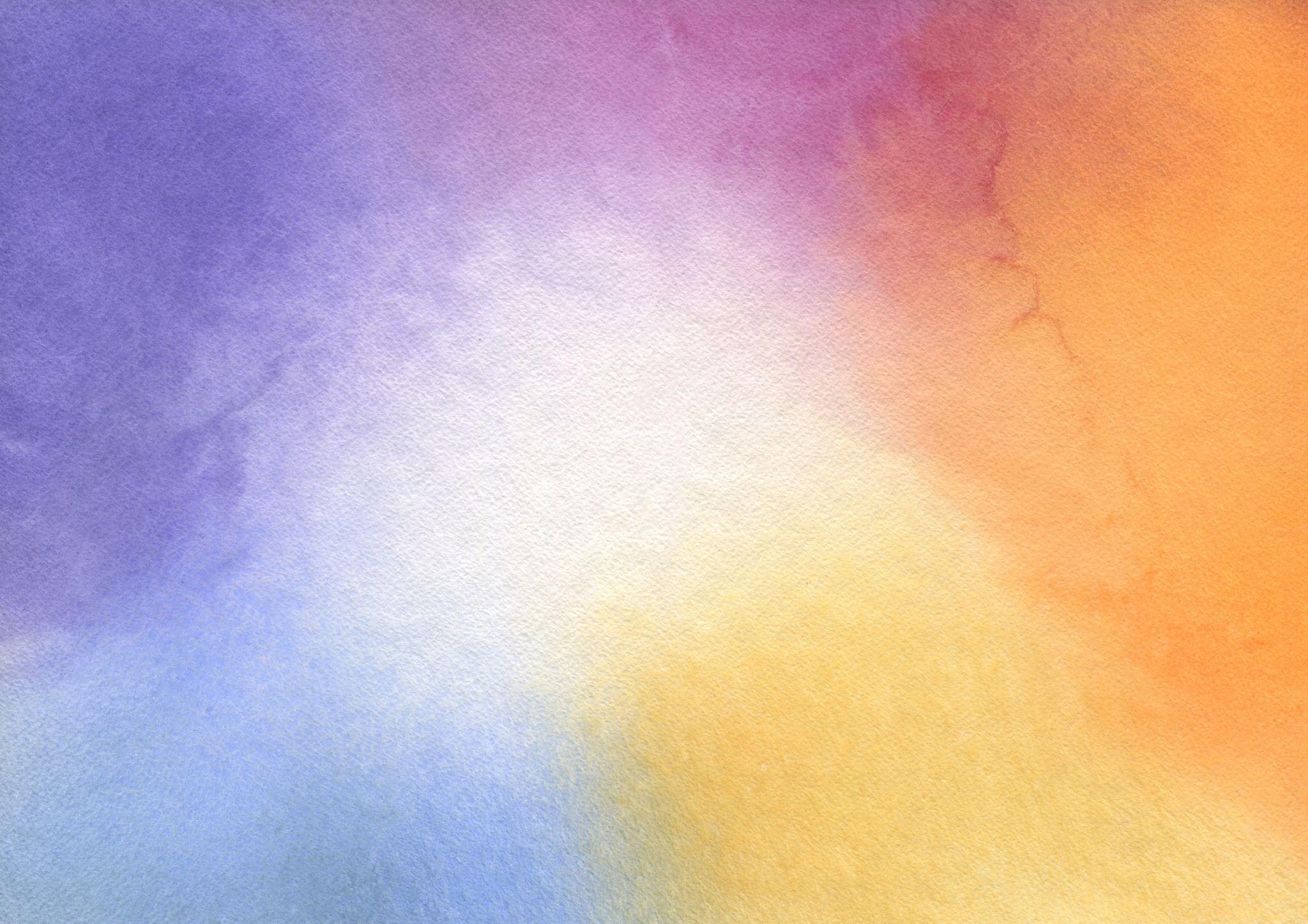 October 12, 1492
The arrival of Columbus at the Americas-Celebrated as the Columbus Day.
 The Indigenous Peoples’ Day
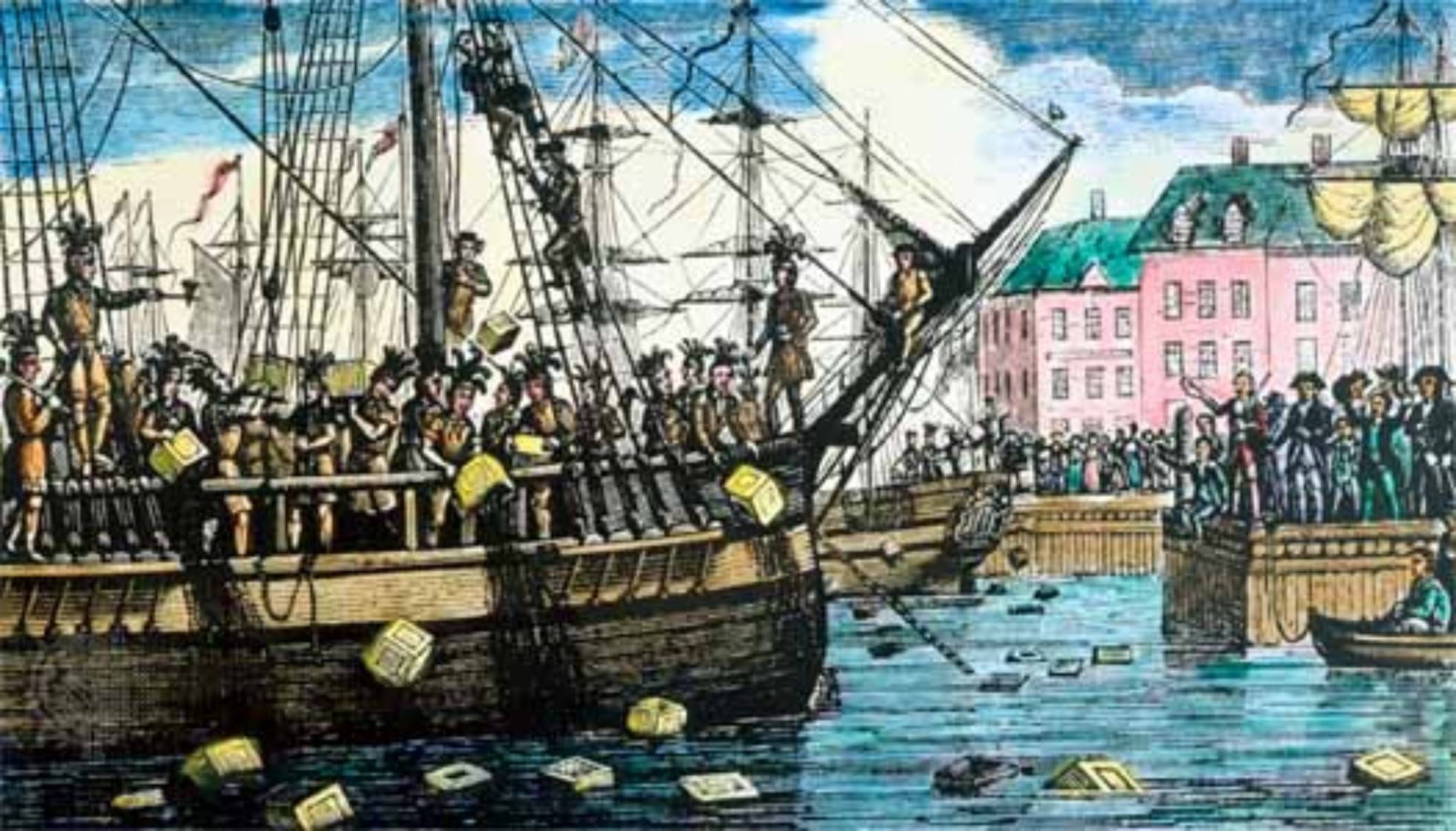 December 16, 1773
Boston Tea Party
The Sugar Act is passed (1764)
Stamp Act is passed (1765)
Duty on tea (1770)
The Boston Massace (1770)
Tea Act imposed (1773)
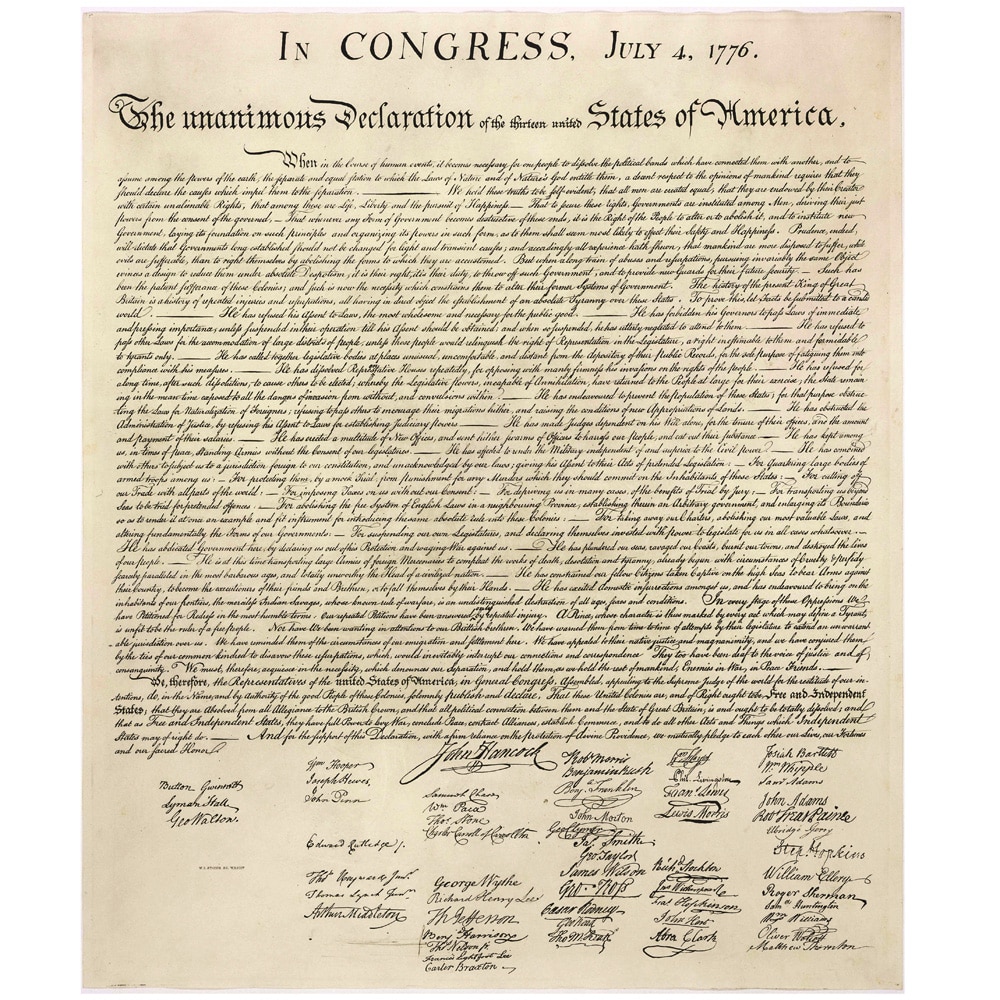 July 4, 1776
The Declaration of Independence
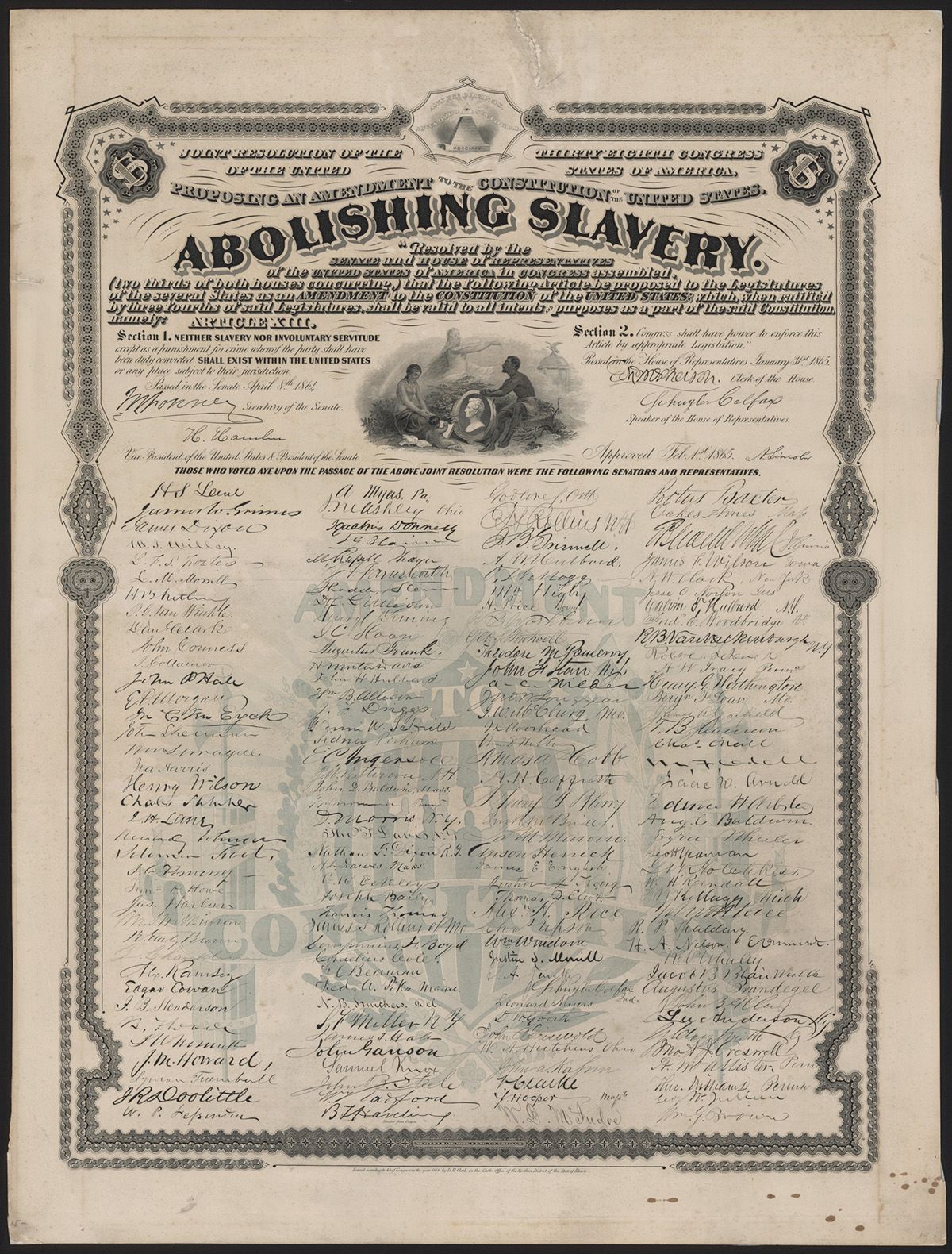 January 31, 1865
13th Amendment passed by the Congress
ratified on December 6, 1865
Abolishes slavery and involuntary servitude in the US. except as punishment
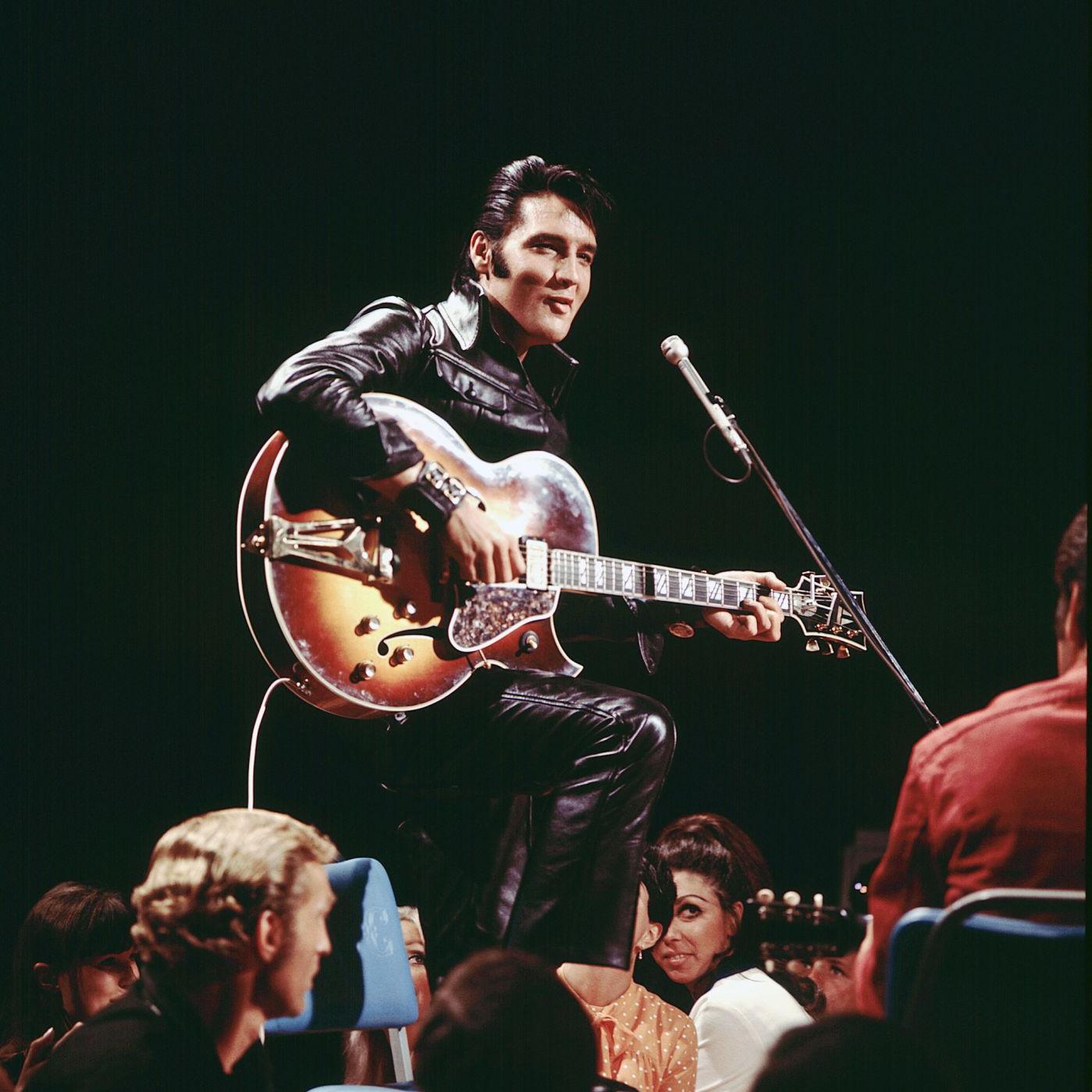 Well…
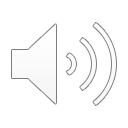